Piešinių-darbelių paroda„Linksmieji vaisiai ir daržovės“
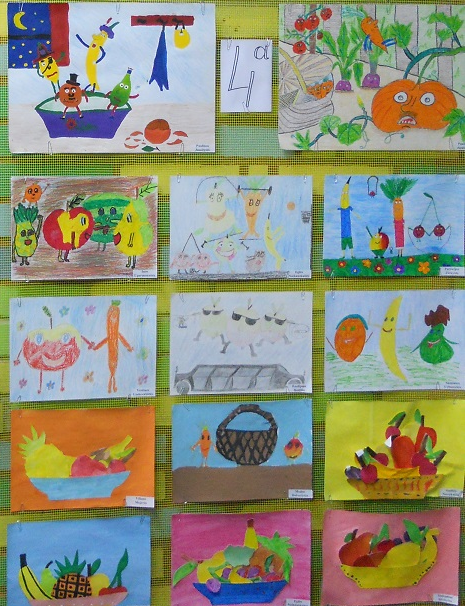 Paulina 4a kl.
Ina  4a kl.
Eglė  4a kl.
Patricija 4a kl.